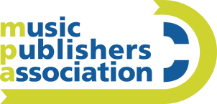 Policy Picnic
2 September 2019
Contents
Josh Kendal

Florian Koempel
United Kingdom
New prime minister and cabinet 25th July 2019

?

Withdrawal 31st October 2019

Government guidance for business
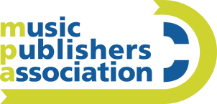 United Kingdom
New prime minister and cabinet 25th July 2019

?

Withdrawal 31st October 2019

Government guidance for business
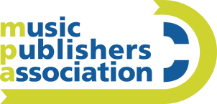 United Kingdom
New Prime Minister
Boris Johnson

Home Office
Priti Patel

Foreign Office
Dominic Raab

Relevant MPA	 
Andrea Leadsom BEIS
Nicky Morgan DCMS
Gavin Williamson DfE
Lis Truss DiT
Sajid Javid Treasury
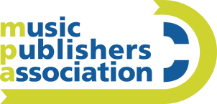 Withdrawal and Copyright
General 
European Union (Status Quo)
Deal (Subject to terms of deal; c.f. EU current agreements)
No-Deal (International Treaties, WTO, GATT)

Directive Copyright in the DSM
European Union (implementation ECA 1972)
Deal (depending on deal/ transition period)
No-Deal (UK policy – whole or parts; primary legislation)

MPA 
Discussions with DCMS, DiT and BEIS (UK Music)
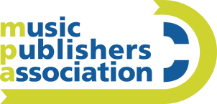 United Kingdom
Online Harms White Paper
Legislative and non-legislative measures to make companies more responsible for their users’ safety online
New duty of care towards users/ independent regulator
Not re economic harm

Music 2025
Education and awareness 
Collaboration 
Interoperability 
Governance 

National Data Strategy
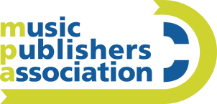 European Union
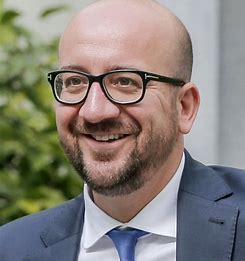 New president of Council
Charles Michel

New President of Commission 
Ursula von der Leyen

New European Parliament (751)
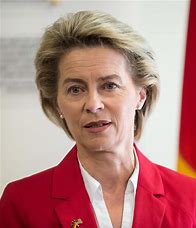 ID		73
ECR		62
GUE/ NGL 	41
NI 		57
EPP 		183
S&D 		154
RE 		108
Greens/ EFA  	74
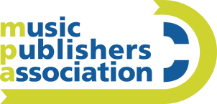 European Union
Directive Copyright in the DSM
Definitions “OSSCP” (excl start ups)
Digital  and cross-border teaching activities, Art 5
Extended Collective management, Art 13
Claims to fair compensation, Art 16
Use of protected content by online content-sharing service providers, Art 17 (formerly 13)
Fair remuneration in exploitation contracts   of authors and performers, Art 18-23

Directive Online (Re-) transmissions
Regulation on geo-blocking
EU Plans for a Digital Services Act
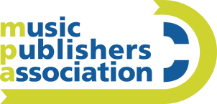 Court of Justice European Union
Case C 476/ 17 (“Kraftwerk v Pelham”)

Reproduction:
Quotation exception
Free use exception Germany

Case C 469/17 (“Funke Medien”)

Subsistence of Copyright
Exceptions

Case C 516/17 (“Spiegel”)

Exceptions (general and quotation)
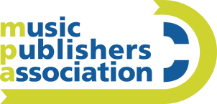 International law reforms
Canada

South Africa

Ireland

WIPO
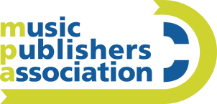